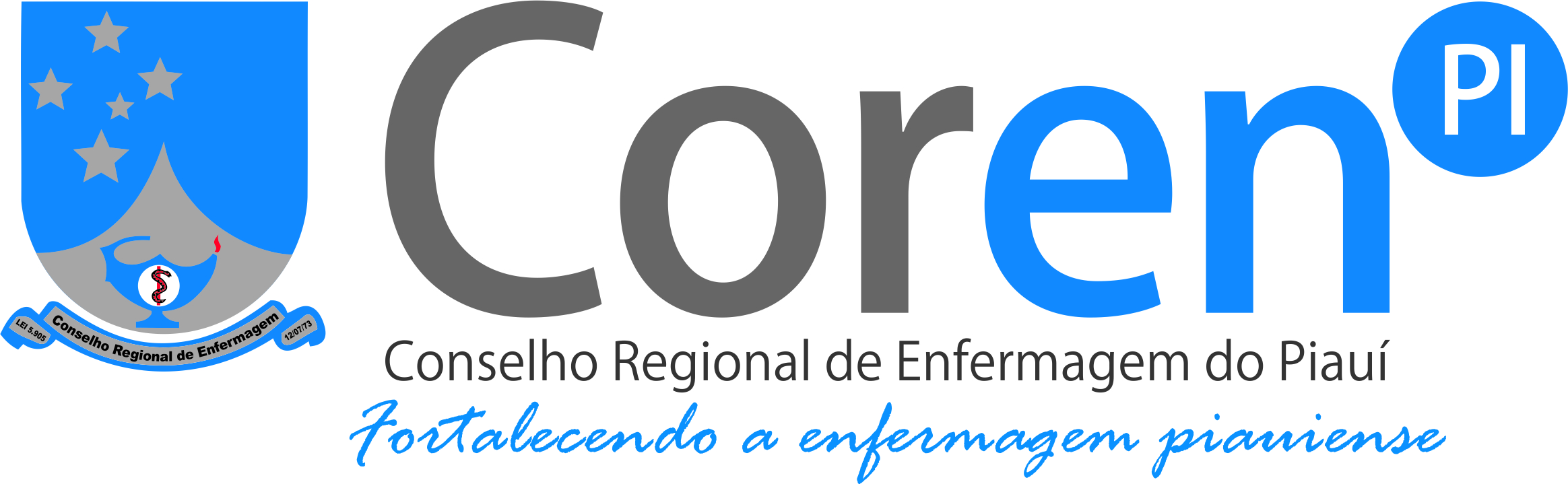 APLICAÇÃO DO INSTRUMENTO DE FISCALIZAÇÃO NOS SERVIÇOS DE OBSTETRÍCIA
Maria do Amparo de Castro e Silva Vieira
Coordenadora do DEFIS/COREN-PI
SENAFIS - 2016
PLANO   DE   AÇÃO
Apresentação do projeto e instrumento de trabalho para as fiscais da sede do COREN-PI
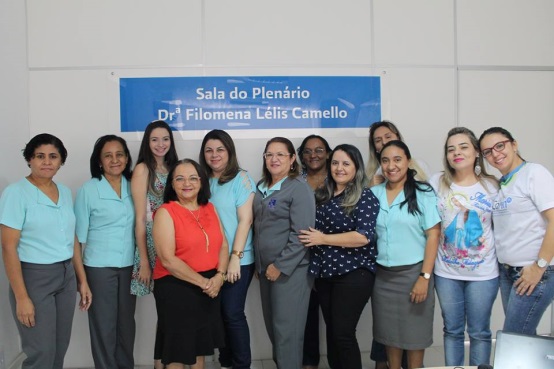 Sensibilizar, orientar e planejar as ações de fiscalização e aplicação do instrumento de inspeção;
Inspeção com aplicação do instrumento de trabalho nas maternidades e unidades de saúde da família  no município de Teresina-PI;
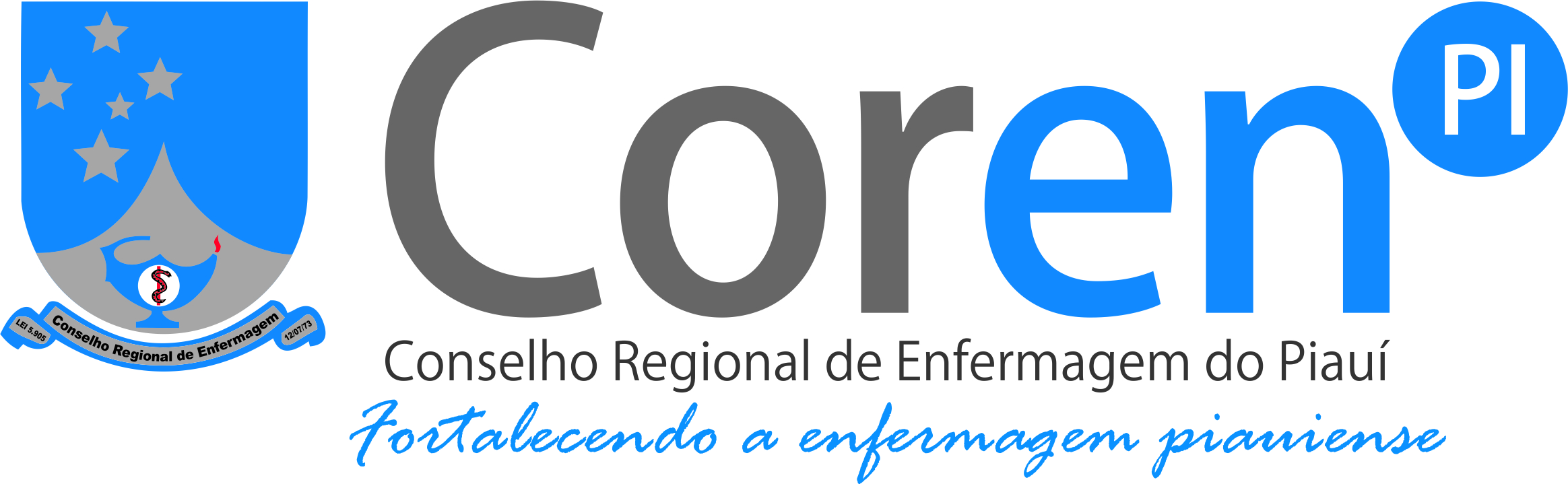 Inspeção com aplicação do instrumento de trabalho nas maternidades e unidades de Estratégia de Saúde da Família no município de Teresina-PI;
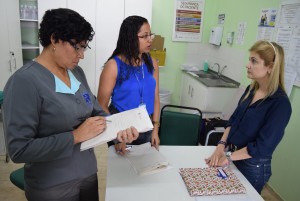 Equipe de fiscais do PI, Chefe do DEFIS, membros do GTSM do COREN-PI e PA, Fiscal do COREN-PA e membro da Comissão Saúde da Mulher do Cofen.
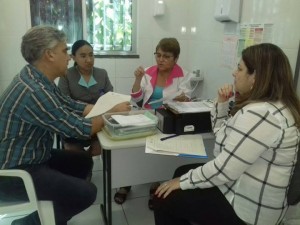 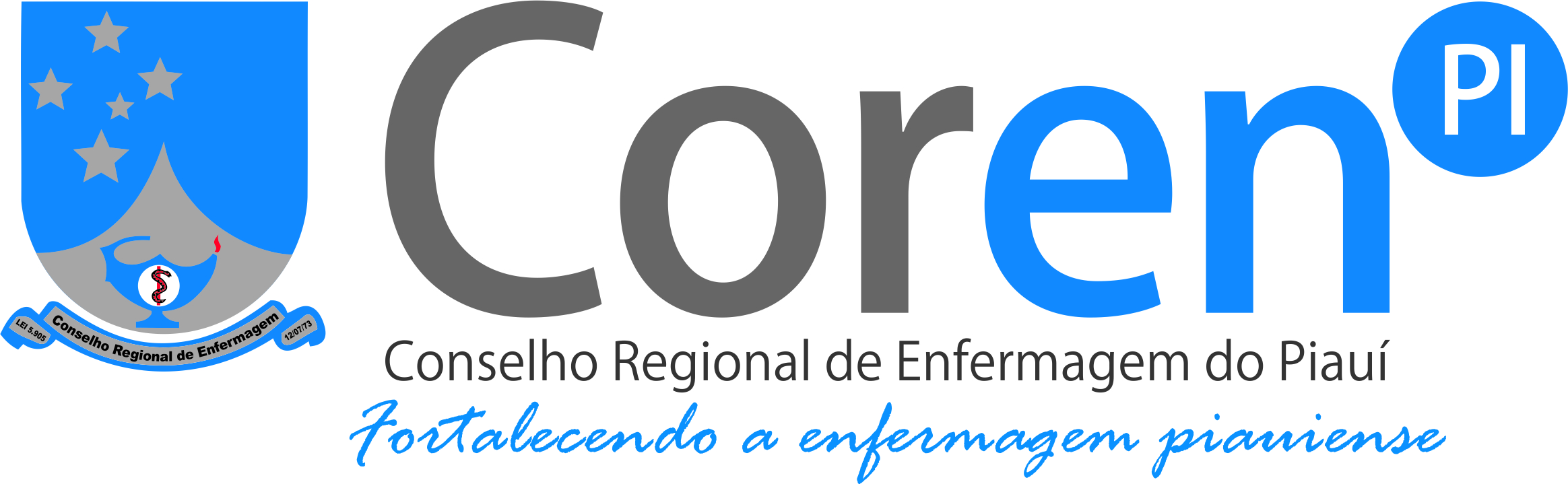 INSPEÇÃO REALIZADAS
19/04/16 – Maternidade Santa Fé – Teresina;
05/05/16 – Maternidade do Promorar – Teresina; 
23 e 24/05/16 - Maternidade Dona Evangelina  Rosa - Teresina;
02/05/16 - Hospital Tibério Nunes – Floriano;
23/05/16 – UBS do Poty Velho – Teresina; 
15/06/16 – Hospital Regional Chagas Rodrigues-Piripiri;
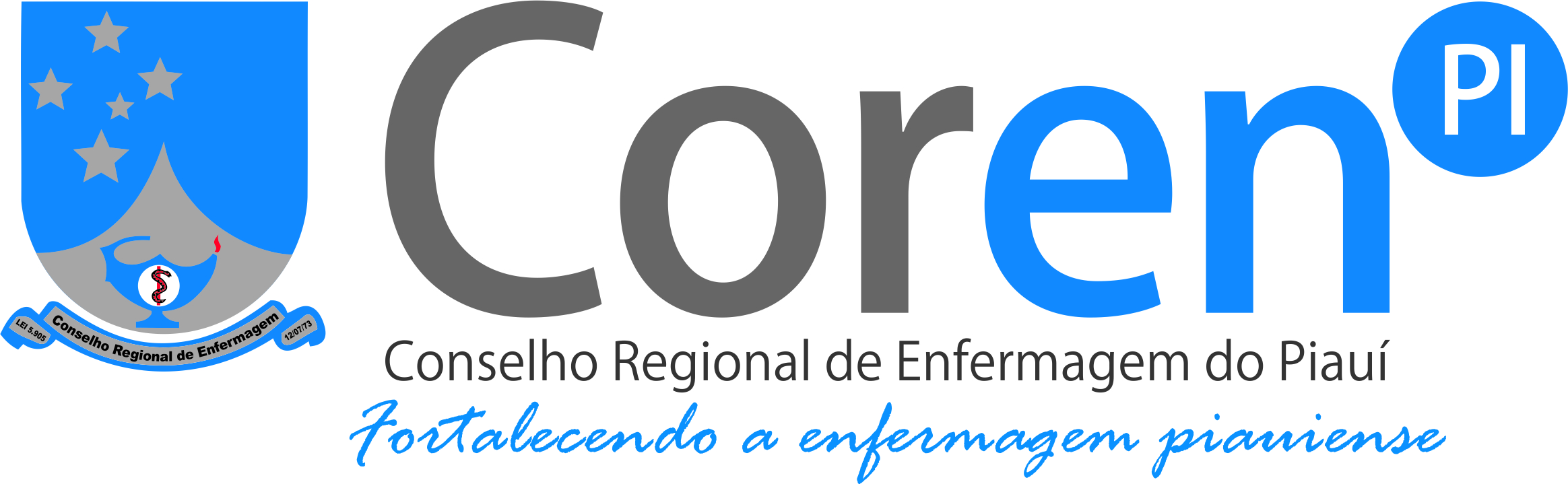 INSPEÇÃO REALIZADAS
28/06/16 – Maternidade Professor Wall Ferraz/FMS-Teresina;

07/07/16 - Maternidade Satélite;- FMS-Teresina;

18/07/16 – Hospital Regional Senador Cândido-São Raimundo Nonato;

08/08/16 -  Hospital Regional Justino Luz – Picos;
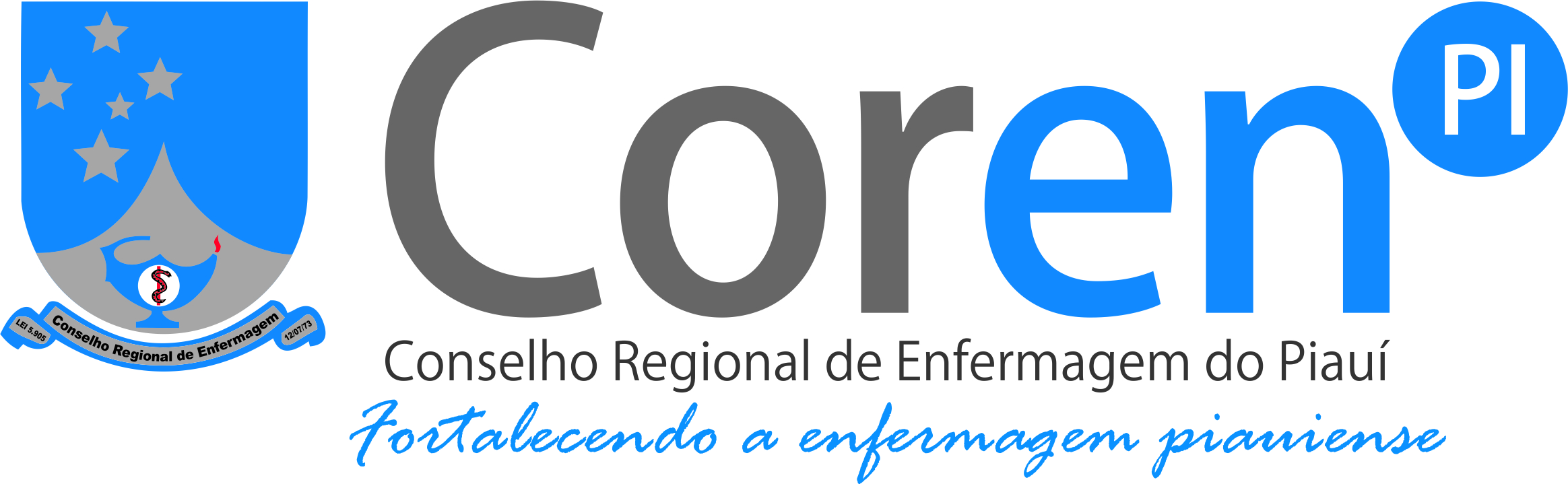 FISCALIZAÇÕES REALIZADAS
Maternidade da Capital :
5 maternidades 
100% fiscalizadas 
 Monitorada 01 (reunião e retornos, grupo WhatsApp);

Maternidades de Hospitais Regionais 
5 maternidades localizadas no interior do estado
55%;
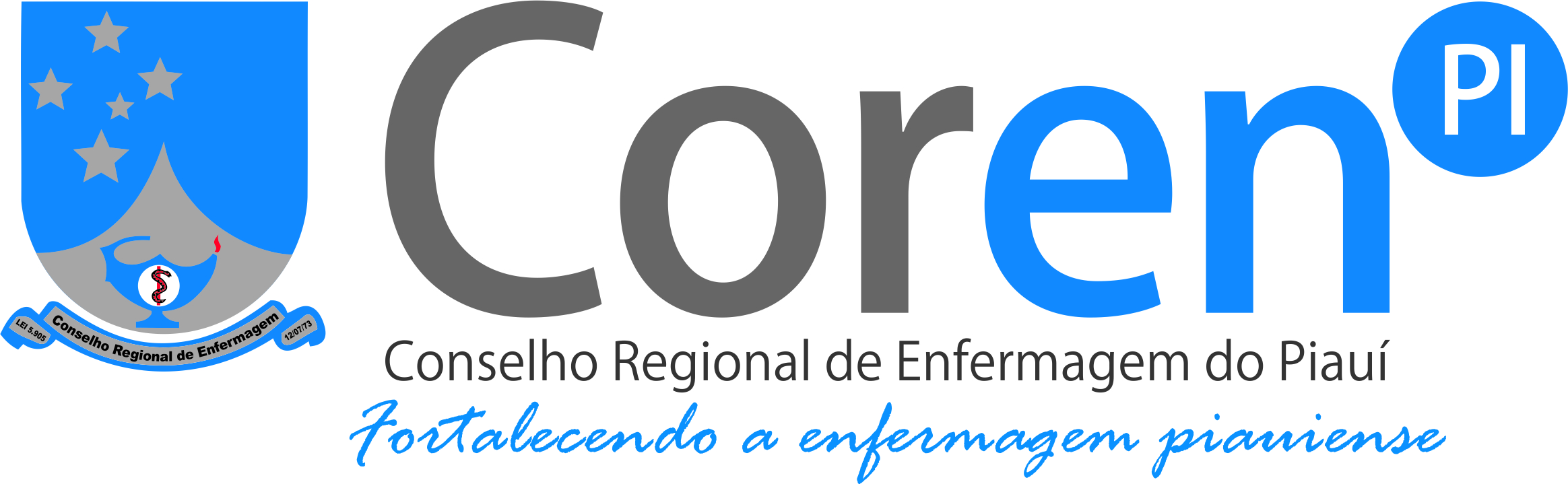 Reunião com os coordenadores  MDER – 08/06/2016 – Apresentação do Relatório de Inspeção;
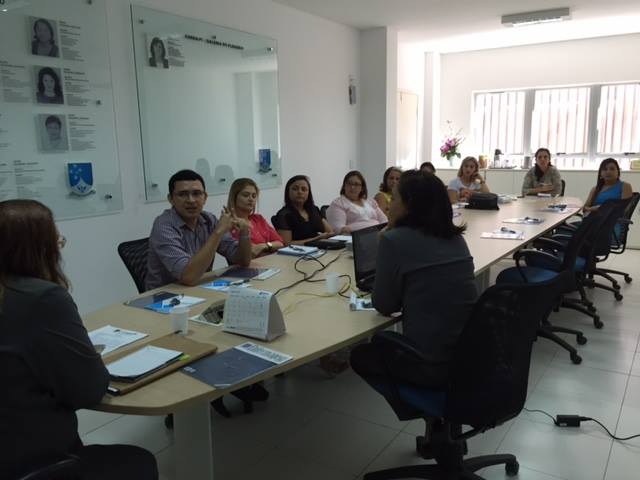 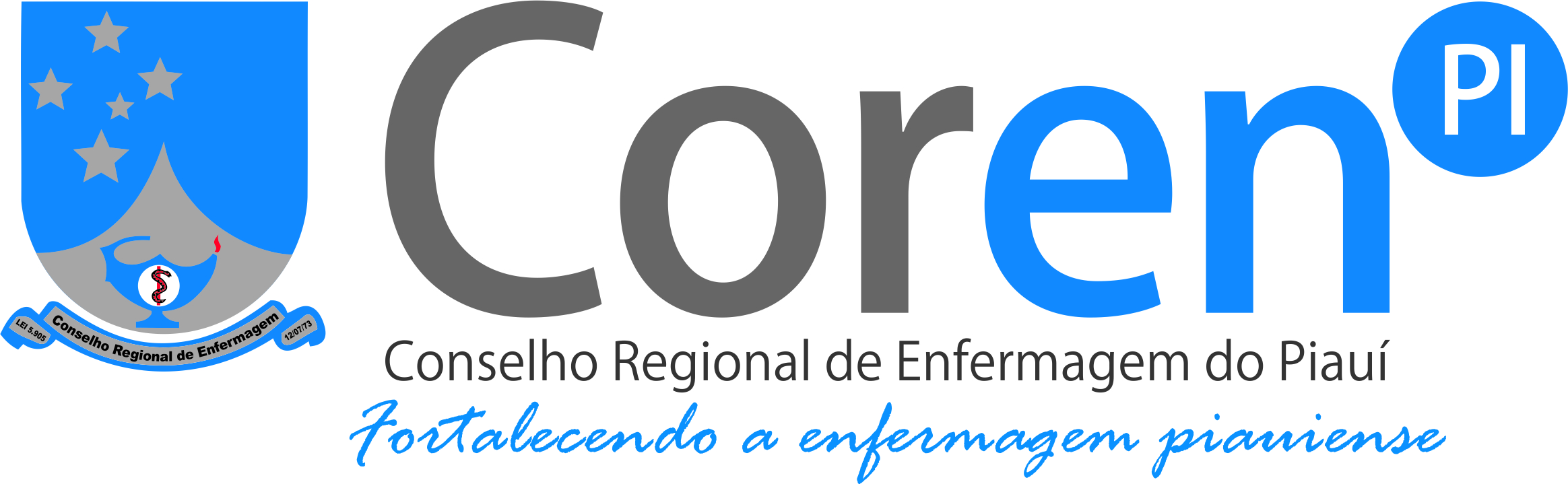 IMPACTO
Fiscais motivadas e todo DEFIS com a integração com GTSM, ABENFO e ABEn;

Divulgação   das ações  na mídia pela assessoria de comunicação e  por meio dos participantes; 

 Oportunidade de troca de conhecimento de experiência  com a fiscalização conjunta;

Melhora na coleta de dados a partir de um Processo Sistemático;
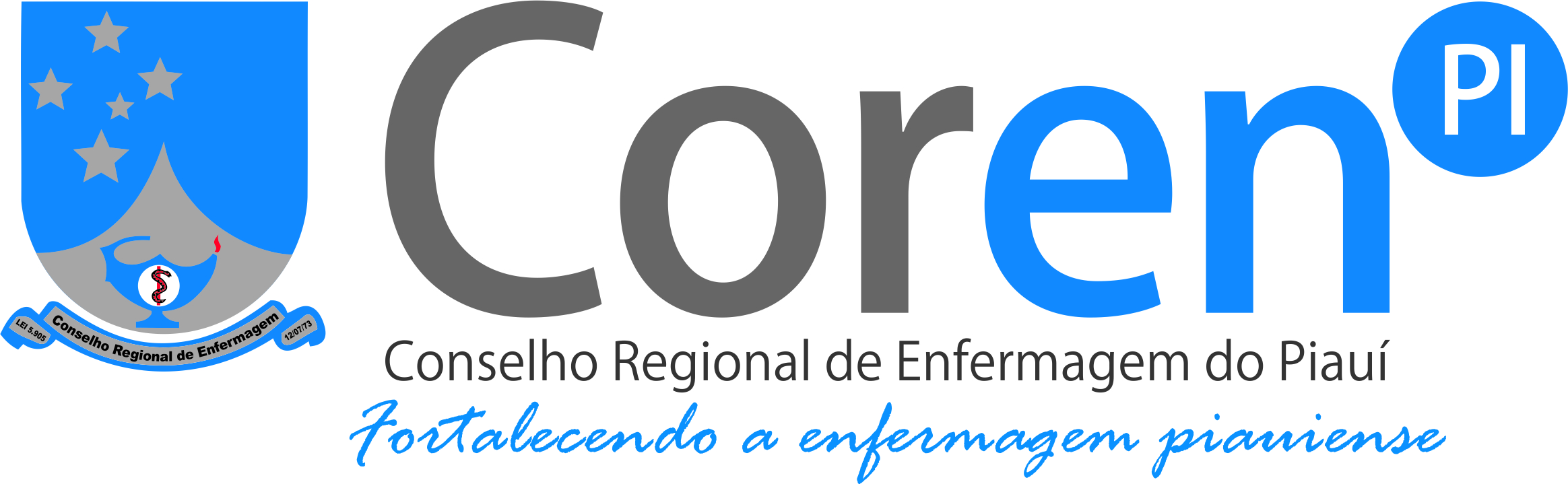 Resultados
Um novo olhar e mudança no modelo de assistência dos profissionais  na maternidade de referência-Dona Evangelina  Rosa
 Redimensionamento dos profissionais de enfermagem dos 131       enfermeiros existentes aumentou para 136   e   os  técnicos de e enfermagem de 480 para 489;
Designado enfermeiro especialista para o setor de admissão para realizar a classificação de risco e definir o fluxo da gestante ;
Descentralização da ART aumentou o número de 06 para 13 portariadas; 
Estão concluindo  os protocolos :UTI materna, UTI Neo e UNCINCO
Implementação  da Sistematização da Assistência de Enfermagem-revisão dos impressos e vão iniciar a implantação do prontuário eletrônico;
Aumento de registro no COREN/PI das especializações;
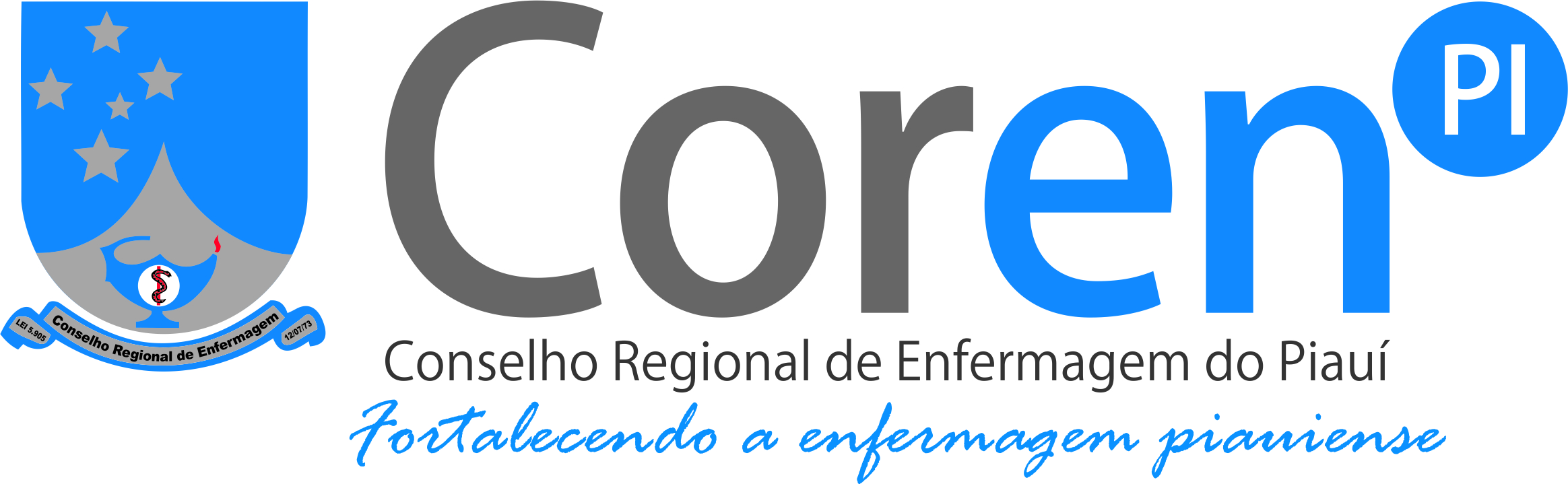 AGRADECIMENTOS
Diretoria do COREN; 
COFEN; 
COREN/PA; 
GTSM;
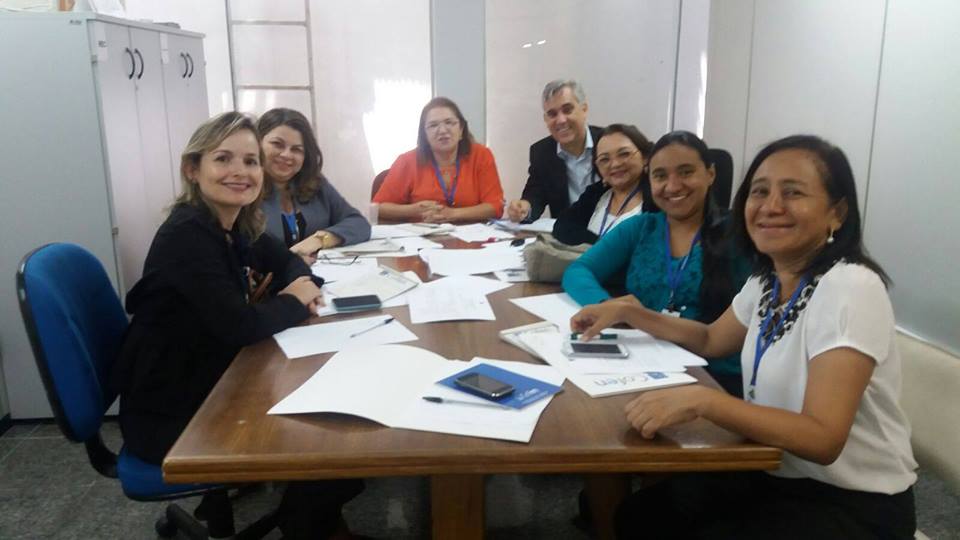 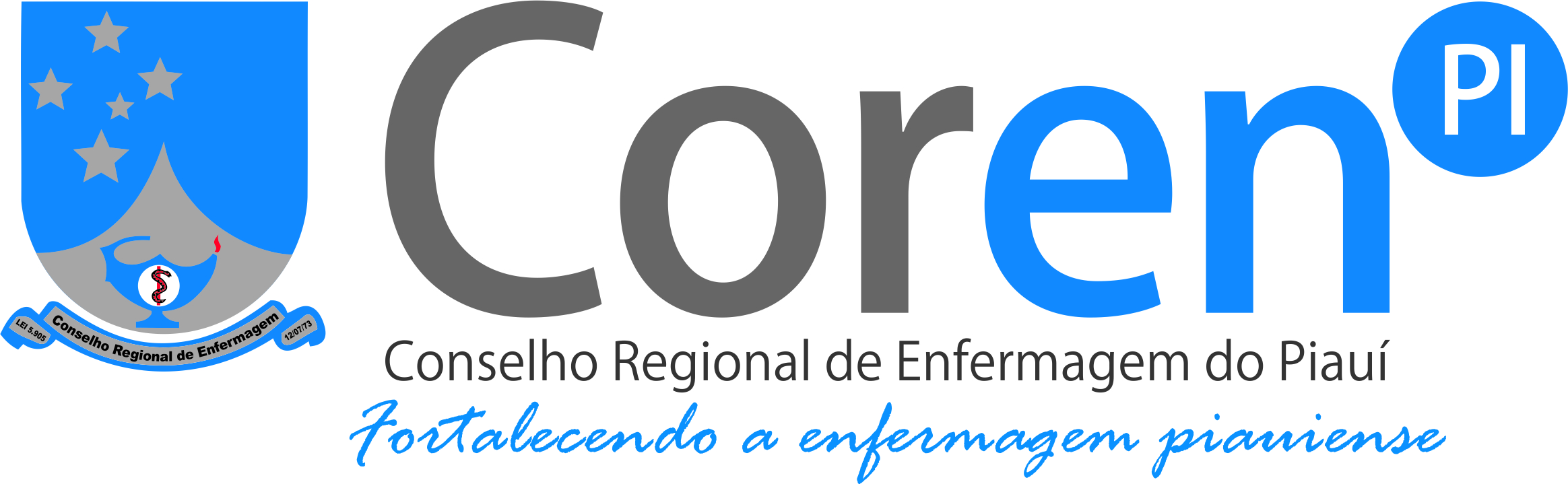 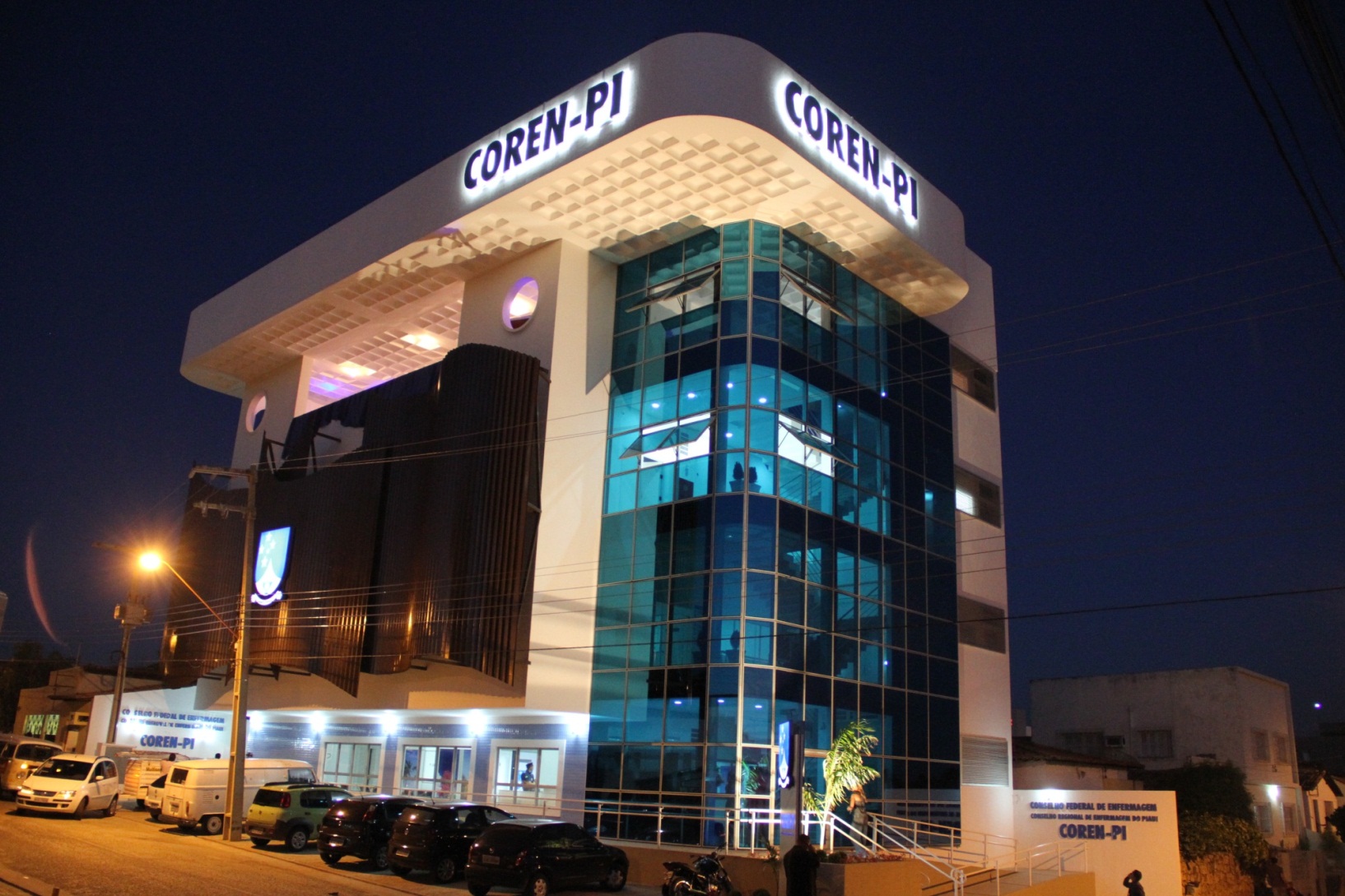 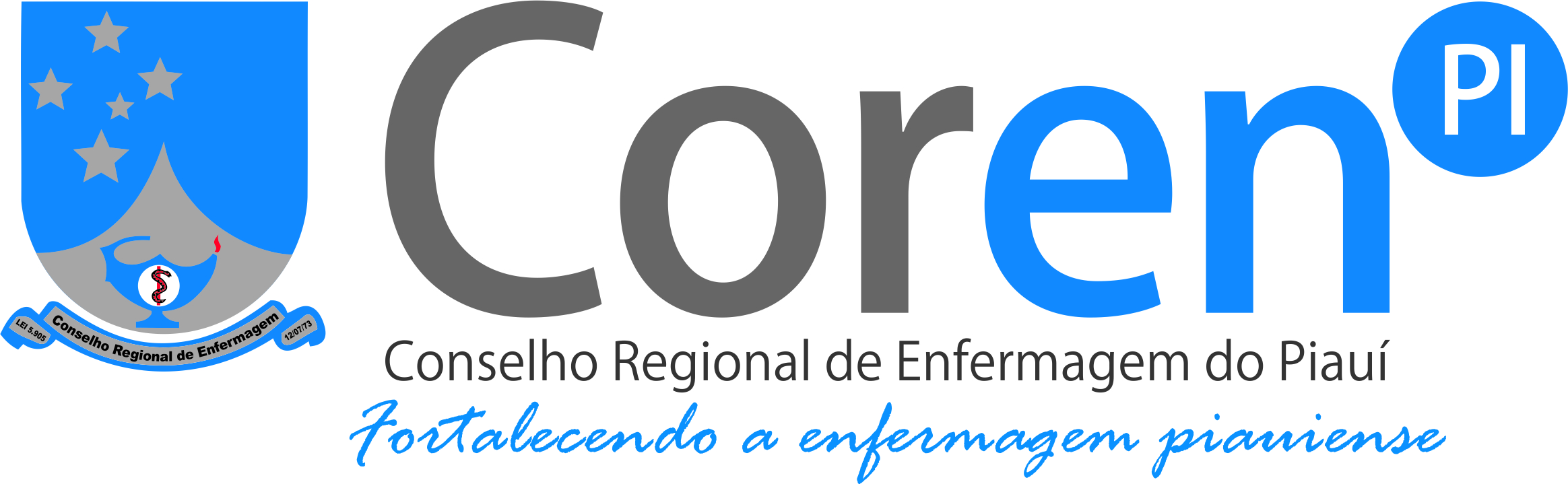